AYAKTA TEDAVİ  GÖREN YETİŞKİN COVID-19 HASTALARINDA HİDROKSİKLOROKİNİN YERİ   


                                                  Araş. Gör. Dr. Hamza Korkmaz
                                                             KTÜ Aile Hekimliği
Giriş
COVID-19 hastalığının ayakta tedavisi için etkili bir oral tedavi yoktur.
Ayakta tedavi gören hastalar için  semptom şiddetini ve hastaneye
     yatışları azaltmak, bu pandeminin üstesinden gelmek için          
     önemli bir halk sağlığı stratejisidir.
 Hidroksiklorokin , (SARS-CoV-2) karşı in vitro aktiviteye sahiptir ve 
      potansiyel olarak etkili bir tedavi olarak önerilmiştir.
Giriş
COVID-19 tedavilerini araştıran çoğu klinik çalışma, orta ile şiddetli 
     hastalığı olan hastanede yatan hastaları incelemiştir. 
İlk hidroksiklorokin çalışmaları küçüktü ve bir kontrol grubunun 
     olmaması gibi metodolojik sınırlamalara sahipti.
Büyük, randomize olmayan, gözlemsel çalışmalar ve klinik 
     araştırmalar arasında ortaya çıkan kanıtlar, COVID-19’un ilerleyen 
     dönemlerinde antiviral tedavinin minimum fayda  
     sağlayabileceğini göstermektedir.
Giriş
Bununla birlikte, tedavi hastalık seyrinin erken döneminde 
     verildiğinde hafif veya orta dereceli hastalığın tedavisinde klinik 
     faydalar sağlayabilir. 
Bildiğimiz kadarıyla, hastanede yatmayan hastalarda erken dönem     
     COVID-19 için tedavi ajanlarını araştıran bugüne kadar hiçbir randomize 
     klinik çalışma yapılmamıştır.
Giriş
Semptomların ilk birkaç günü içinde hidroksiklorokin tedavisine 
     başlamanın semptom şiddetini ve süresini azaltarak ve hastaneye yatışları 
     önleyerek COVID-19'un seyrini değiştirebileceğini varsaydık.
YöntemlerTasarıma Genel Bakış
Eş zamanlı çok bölgeli, uluslararası, randomize, çift kör, plasebo 
     kontrollü bir çalışma yürütüldü.

Tedavi, hastalığın seyrinin erken döneminde verilirse büyük olasılıkla 
     etkili olacağından, kişiler semptom başlangıcından sonra mümkün olan en 
     kısa sürede kaydetmeye çalışıldı; ancak çeşitli zorluklar vardı.
YöntemlerTasarıma Genel Bakış
İlk olarak, Mart ve Nisan 2020 boyunca Amerika Birleşik Devletleri'nde 
     SARS-CoV-2 tanı testleri son derece sınırlıydı, hastanede kalmayan   
     kişiler genellikle test için uygun değildi ve sonuçlar için geri dönüş 
     süresi birkaç gündü.

İkincisi, SARS-CoV-2 semptomlar başladığında tespit edilemez olabilir. 
      PCR testinin medyan yanlış negatif oranı semptomların 1. gününde % 38 
      olarak bildirilmiştir .
YöntemlerTasarıma Genel Bakış
Bu zorlukların üstesinden gelmek ve tedaviyi olabildiğince erken 
      başlatmak için, laboratuvar onaylı COVID-19 hastalarını veya 
      COVID-19 ile uyumlu semptomları olan ve laboratuvar tarafından 
      onaylanmış COVID-19 lu bireyle epidemiyolojik bağlantısı olan kişiler 
      kaydedildi.
Katılımcılar hidroksiklorokin veya plasebo almak üzere rastgele 
     2 gruba ayrıldı.
YöntemlerTasarıma Genel Bakış
22 Mart - 6 Mayıs 2020 tarihleri arasında katılımcılar belirlenerek çalışma 
     başlatıldı. Takipleri 20 Mayıs'ta sona erdi.

Bu çalışma Minnesota Üniversitesi Kurumsal İnceleme Kurulu
     tarafından onaylandı.
YöntemlerOrtam ve Katılımcılar
Katılımcılar Amerika Birleşik Devletleri ve Kanada'nın eyaletlerinde 
     internet tabanlı anketler aracılığıyla kaydedildi.
Katılımcıların uygunluğunu belirlemek için kendilerini tarayan bir 
     anketi tamamladılar. 
Uygun katılımcıların , bilgilendirilmiş onay formunu okuduktan sonra 
     dijital imza ile onayları belgelendi.
YöntemlerOrtam ve Katılımcılar
Dahil edilme kriterleri:

Bilgilendirilmiş onamın sağlanması
Bir COVID19 vakasına son 4 günde hane halkı teması veya mesleki olarak maruziyet VEYA
Semptom başlangıcından sonraki 4 gün içinde doğrulanmış tanı konulmuş 
     semptomatik COVID19 vakası VEYA bilinen COVID19 teması ile yüksek 
     risk maruziyeti ve semptom başlangıcından sonraki 4 gün içinde olmak
YöntemlerOrtam ve Katılımcılar
Hariç Tutma Kriterleri:
Mevcut hastanede yatış
Hidroksiklorokin alerjisi
18 yaş altında olması
Semtomların 4 günden fazla olması.
Aşağıdakileri içeren QT aralığını uzatan mevcut ilaç kullanımı:
Antimikrobiyaller: levofloksasin, siprofloksasin, moksifloksasin, azitromisin, klaritromisin, eritromisin, ketokonazol, itrakonazol veya meflokin
Antidepresanlar: amitriptilin, sitalopram, desipramin, essitalopram, imipramin, doksepin, fluoksetin, wellbutrin veya venlafaksin
Antipsikotik veya duygudurum düzenleyicileri: haloperidol, droperidol, lityum, ketiapin, tioridazin, ziprasidon
Metadon
Sumatriptan, zolmitriptan
YöntemlerOrtam ve Katılımcılar
Hariç Tutma Kriterleri:
Yapısal veya iskemik kalp hastalığı
Uzamış QT Sendromunun Kişisel veya Ailevi Öyküsü
Ağırlık <50 kg
Bilinen Porfiri
Şu anda kullanılan: hidroksiklorokin veya kardiyak ilaçlar: 
     amiodaron, digoksin vb.
Retina göz hastalığı
Bilinen kronik böbrek hastalığı, evre 4 - 5 veya diyaliz
YöntemlerOrtam ve Katılımcılar
Son 14 gün içinde PCR pozitif COVID-19’lu bir kişiyle 
     teması sonrası 4 veya daha az gün süreyle semptomları olan ve PCR onaylı 
     SARS-CoV-2 enfeksiyonu veya uyumlu semptomları olması gereken 
     hastanede kalmamış yetişkinler kaydedildi. 
Yüksek riske maruz kalma, COVID-19'lu biriyle acil ev teması veya yakın 
      mesleki maruziyet olarak tanımlandı.
COVID-19 ile uyumlu semptomları ve yüksek riskli maruziyeti olan, ancak 
     temasları PCR sonuçları beklemede olan sağlık çalışanları, bir bulaşıcı hastalık 
     doktoru tarafından semptom incelemesinin ardından kaydedildi.
YöntemlerOrtam ve Katılımcılar
Katılımcıların tümü, ABD Dışişleri Konseyi ve Bölgesel 
      Epidemiyologların COVID-19 vaka tanımını karşıladı.
Katılımcılar, 18 yaşından küçüklerse, hastaneye kaldırılmışlarsa, belirli 
     ilaçları almışlarsa veya diğer güvenlik dışlama kriterlerini           
     karşılamışlarsa hariç tutulmuştur.
Üçüncü bir gruptaki katılımcılar ise yüksek riskli maruziyete sahip kişilerdir. 
     Profilaksi denemesi için rıza anında asemptomatiktiler ilaç çalışmalarına      
     başlamadan önce 1. günde semptomatik hale geldiler ve bu çalışmanın bir 
     parçası olarak analiz edildiler.
YöntemlerRandomizasyon ve Müdahaleler
200 mg'lık hidroksiklorokin sülfat veya plasebo 
     tabletleri dağıtıldı. 
Çalışma ilacı ve plasebo görünüşte benzerdi.  
Hidroksiklorokin bir kez 800 mg (4 tablet), 6  ile 8 saat sonra 
     600 mg (3 tablet), ardından günde bir kez 600 mg (3 tablet) 
     4 gün daha (toplam 5 gün) reçete edildi.
YöntemlerRandomizasyon ve Müdahaleler
Plasebo tabletleri de kontrol grubu için aynı şekilde
     reçete edildi. 

Kanada'da plasebo tabletleri laktoz içerikliydi. Gastrointestinal rahatsızlık 
     meydana gelirse, toplam günlük dozun 2 veya 3 doza bölünmesi
     tavsiye edildi.
YöntemlerSonuçlar ve Takip
Çalışmanın ilaca uyumu, yan etkileri, COVID-19  semptomlarının varlığı 
     ve ciddiyetini, değerlendirmek için 1.gün  (ilaç  başlangıç ​​tarihi), 3.gün
     5.gün(ilaç durdurma tarihi), 10 ve 14. günlerde katılımcılara takip
     anketlerini e-postayla gönderdik.
 Semptom şiddetini 10 puanlık bir görsel analog ölçeğinde değerlendirdik; 
      burada 0 hiçbir semptom göstermedi ve 10 şiddetli semptom gösterdi.
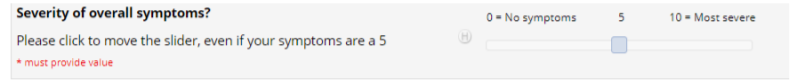 YöntemlerSonuçlar ve Takip
İlaçla ilgili advers olaylar, en yaygın yan etkilere ilişkin doğrudan 
     sorgulama ve açık uçlu sorularla toplandı. 
Takip anketlerine yanıt vermeyen katılımcılar için, araştırmacılar, 
      kendilerinden veya belirlenen üçüncü şahıslardan gelen sonuçları    
      belirlemek için metin mesajları, e-postalar veya telefon görüşmelerini
      kullandılar. 
Bu başarısız olduysa, araştırmacılar ölüm ilanları veya hayati durumla 
     ilgili diğer kanıtlar için internette arama yaptılar.
Sonuçlar
Amerika Birleşik Devletleri ve Kanada'dan 491 katılımcı kaydedildi.
Bunlardan 423’ü en az 1 semptom verileriyle takip anketini tamamladı ve 
      465'i kayıttan sonra hayati durum verilerine katkıda bulundu.
26 katılımcı kayıttan sonra hiçbir veri katkısında bulunmadı ve 
      herhangi bir analize dahil edilmedi.
423 katılımcının 241'i (% 57) sağlık çalışanı, 106'sı (% 25) hane halkı 
     temaslısıydı.
Sonuçlar
Medyan yaş 40 ve 238’ i (% 56) kadındı.

Sık görülen komorbid durumlar arasında astım (% 11), hipertansiyon 
     (% 11) ve diyabet (% 4) vardı.

 Katılımcıların % 68’i ise  hiçbir kronik tıbbi durum bildirmedi.
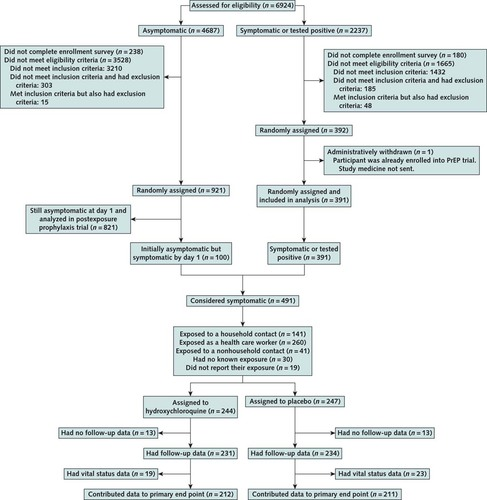 Sonuçlar
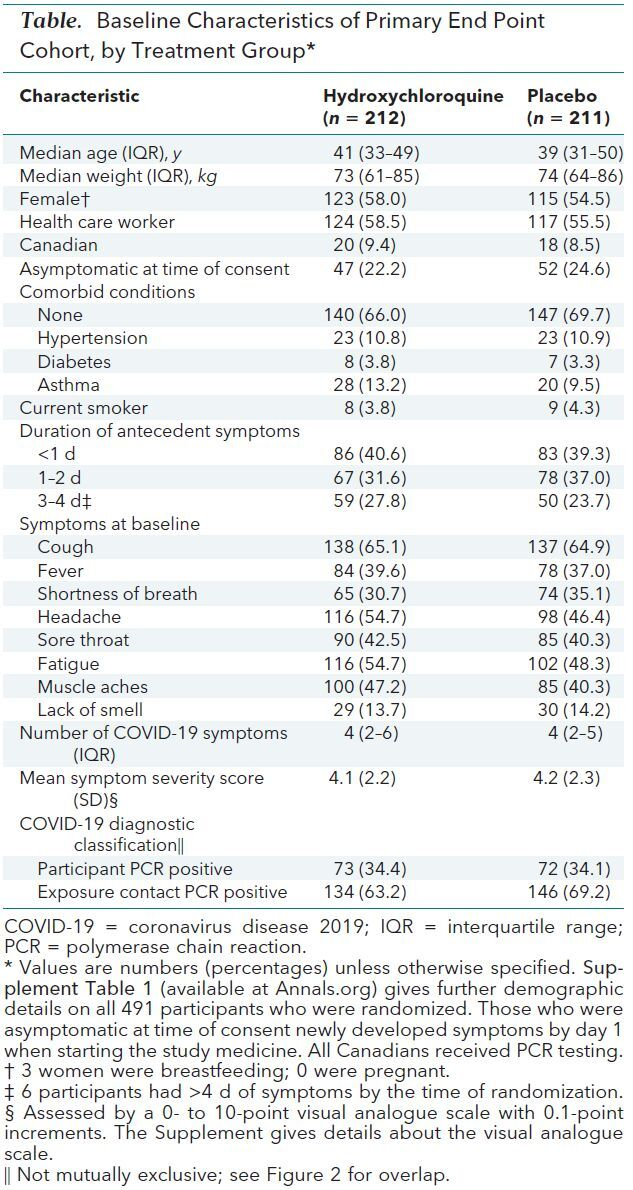 Sonuçlar
TEDAVİ GRUBUNUN TEMEL ÖZELLİKLERİ
Bu 341 kişiden 145’inin PCR ı pozitif, 196’sının yüksek riskli PCR pozitif bir temasa maruz kaldığı bilinmektedir.
Kalan 82 katılımcı, şüpheli COVID-19 ile kaydedildi: COVID-19 uyumlu semptomları vardı ve yüksek riskli maruziyet bildirdiler, ancak temas ettiği kişilerin PCR’ı beklemedeydi veya mevcut değildi.
Sonuçlar
Kayıt sırasında 413 katılımcı (% 98) en az 1 COVID-19 uyumlu semptom 
     bildirdi; öksürük (% 65), yorgunluk (% 52) ve baş ağrısı (% 51) en sık 
     görülenlerdi. 
Başlangıç ​​semptomları çalışma grupları arasında benzerdi ve bildirilen 
     ortalama COVID-19 uyumlu semptom sayısı 4’tür.
Her anket zaman noktasında semptomların yaygınlığını ve ciddiyetini 
     değerlendirdik.
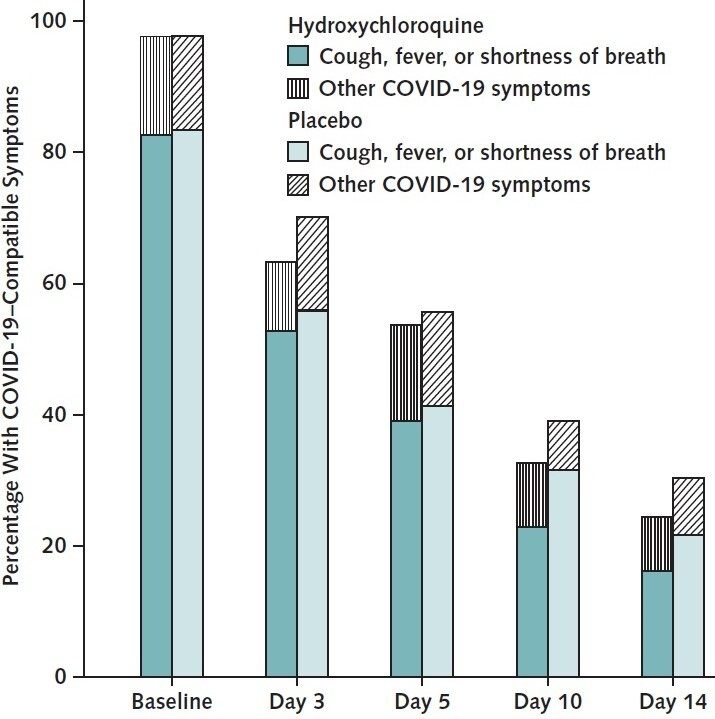 Sonuçlar
Beşinci günde, hidroksiklorokin alan katılımcıların % 54'ü plasebo alanların % 56'sı semptom bildirdi. 

14. gününde, hidroksiklorokin alanların % 24'ü plasebo alanların% 30'u semptom bildirdi.
Sonuçlar
Zaman içinde semptomları bildiren katılımcıların yüzdesi,hidroksiklorokin 
     veya plasebo kullanımına göre istatistiksel olarak farklılık göstermedi. 

14. günde, semptomları olan hidroksiklorokin katılımcılarının oranı, 
      plasebo katılımcılarına göre yüzde 6 daha düşüktü.
     (% 24'e karşı% 30; P  = 0.21).
Sonuçlar
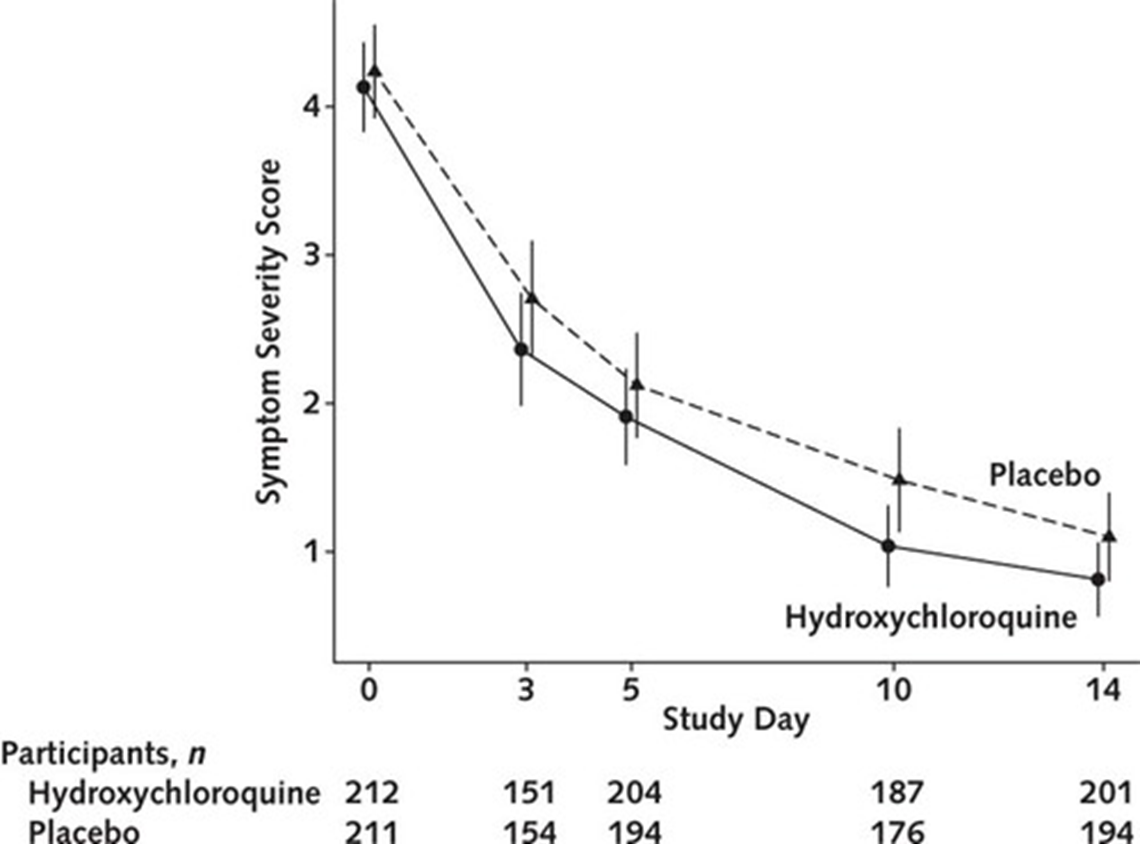 Ayrıca 14 gün boyunca semptom şiddeti skorundaki değişiklik değerlendirildi. 
10 puanlık görsel analog semptom şiddeti ölçeğinde ;
     Hidroksiklorokin grubu   
     başlangıca göre 2,60 Plasebo 
     grubu ise 2,33 puanlık bir  
     ortalama düşüşe sahipti .
     (P  = 0.117)
Sonuçlar
Bu, hidroksiklorokin ve plasebo grupları arasında semptom şiddetindeki 
     ortalama iyileşmede % 12'lik istatistiksel olarak anlamlı olmayan bir 
     farka eşittir.
Genel olarak, hidroksiklorokin, 14 günlük çalışma süresi boyunca 
     semptom prevalansında veya şiddetinde istatistiksel olarak anlamlı bir 
     düşüşe neden olmadı.
Sonuçlar
Katılımcılar arasında hastaneye yatış veya ölüm insidansı  % 3,2 idi. 
     Hidroksiklorokin ile 4 hastaneye yatış ve 1 hastanede yatmayan ölüm   
     meydana geldi ( n  = 5 olay). 
Plasebo ile 10 hastaneye yatış ve hastanede yatan 1 ölüm meydana geldi.
     ( n  = 10 olay); Bu hastaneye yatışlardan 2'si COVID-19 ile ilişkili değildi. 
     (çalışma dışı ilaç doz aşımı ve senkop). Hastaneye yatış veya ölüm 
     insidansı gruplar arasında farklılık göstermedi ( P  = 0.29).
Sonuçlar
Hidroksiklorokin alan katılımcıların% 77'si plasebo alan % 86’sı tedavi rejimine 
     tam uyum gösterdi.
Advers etkiler, 5 günlük rejim yoluyla hidroksiklorokin alanlarda plaseboya 
      göre daha yaygındı % 43’e  % 22 (P  <0.001).
 Hidroksiklorokin ile, gastrointestinal semptomlar en yaygın olarak bildirilen yan etkiydi.
Yan etkilerin varlığı ile semptomların varlığı arasında bir ilişki gözlemlenmedi. 
      Advers etki prevalansı 5. günden sonra belirgin bir şekilde azaldı. 
      Çalışma ilacına atfedilebilecek hiçbir ciddi advers olay meydana gelmedi.
Tartışma
Muhtemel veya doğrulanmış erken tespit edilen COVID-19'u olan 
     semptomatik ayakta tedavi gören yetişkinlerin bu randomize, çift kör, 
     plasebo kontrollü çalışmada, 5 günlük bir hidroksiklorokin tedavisinin, 
     COVID-19 semptomlarını iyileştirmede önemli bir klinik 
     fayda sağladığı gösterilemedi. 
Plasebo alanların% 70'i çalışmanın 14. gününde COVID-19 semptomları 
     bildirmedi,% 96'sı hastaneye kaldırılmadı ve % 99.6'sı hayatta kaldı.
Tartışma
Semptom şiddetindeki değişiklik istatistiksel olarak anlamlı değildi: 
     plaseboya göre yalnızca % 12'lik bir nispi iyileşme gelişti.
Bildiğimiz kadarıyla, bu, ayakta tedavi gören hastalar arasında COVID-19 
     tedavisini araştıran ilk randomize klinik çalışmadır.
Bu, temas sonrası profilaksi veya hastanede yatan hastaların tedavisi için 
     herhangi bir fayda göstermeyen hidroksiklorokin hakkındaki diğer 
     randomize çalışma verilerine dayanmaktadır.
Tartışma
Ek olarak, bu deneme tamamlandıktan sonra, in vivo hayvan modelleri 
      hamsterlarda, gelinciklerde veya insan olmayan primatlarda
      SARS-CoV-2’ye  karşı hidroksiklorokin aktivitesi bildirilmemiştir. 
10 puanlık görsel analog ölçek kullanılarak semptom şiddeti puanındaki 
      değişiklik, katılımcıların zaman içindeki semptom değişimlerini gösteren    
      klinik bir değerlendirmedir.
Görsel analog ölçeği öznel bir ölçü olmasına rağmen, semptom şiddetinin 
      kişi içi ölçümü zaman içinde dahili olarak tutarlıdır.
Tartışma
Nüfus nispeten gençti, katılımcıların % 77'si 50 yaş ve altıydı ve 
     birkaç komorbid durum vardı; bu nedenle, deneme bulguları en çok bu tür 
     popülasyonlara genellenebilir. 
Hidroksiklorokin, uzun süreli bakım merkezlerindeki yaşlı kişiler gibi 
     komplikasyon riski yüksek olan popülasyonlarda daha etkili olabilir 
 Uzun süreli bakım tesislerinde randomize denemeler yapmak, 
      hidroksiklorokininin hastaneye yatışları azaltıp azaltamayacağını test 
      edebilir; bununla birlikte, ilaç yan etkileri ve ilaç-ilaç etkileşimleri riski    
     de daha yüksek olacaktır
Tartışma
Çalışmamızın birincil sınırlaması, tüm katılımcılarda doğrulanmış
      SARS-   CoV-2 enfeksiyonunun olmamasıdır.,
Deneme, 22 Mart 2020'de, PCR test malzemelerinin ABD'de test için 
     uygun olmayan ayakta tedavi gören hastalarla veya test sonuçlarının 
     alınmasında sık sık gecikmelerle ciddi şekilde sınırlı olduğu zaman 
     başladı.
Semptomatik kişileri kaydetmek için epidemiyolojik bağlantının 
     kullanılması hem bir sınırlama hem de bir güçlük oluşturmuştur.
Tartışma
Sonuç olarak, COVID-19'a karşı etkili tedaviler bulmak kritik olmaya devam ediyor. 
Erken dönemde ayakta tedavi gören COVID-19'un etkili tedavisi 
       hastaneye yatışları , morbiditeyi ve mortaliteyi azaltabilir.
 Hidroksiklorokin ile erken dönemde ayakta tedavi başlanan COVID-19’lu 
      kişilerde hidroksiklorokin  zaman içinde semptom şiddetini veya yaygınlığını 
      önemli ölçüde azaltmamıştır. 
Bu çalışma, COVID-19 hastalığını şiddetli geçiren yüksek risk altındaki 
      popülasyonlarda  hidroksiklorokinin faydasının gözlenip gözlenmeyeceğini 
      bildirmeyebilir. 
Erken dönem COVID-19 tedavisinde daha fazla randomize kontrollü klinik çalışmalara ihtiyaç vardır.
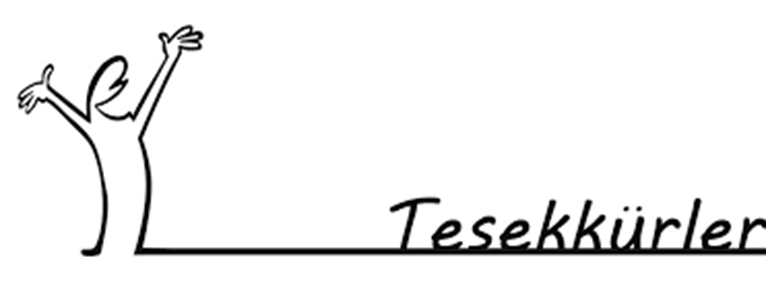